Tips for securing a job at PwC
Lemiao Yu
Introduction
Lemiao (Amy) Yu, from China

2021-2022 MSc in Accounting and Finance

Incoming graduate audit associate at PwC UK

Three-year program with the Chartered Accountant (ACA) Training and Visa Sponsorship
2
Job-seeking goals
Companies applied
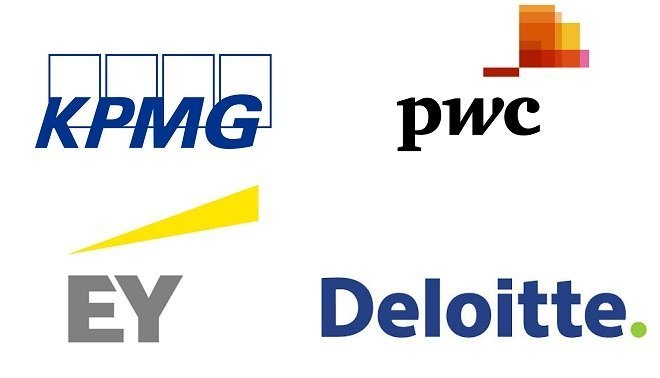 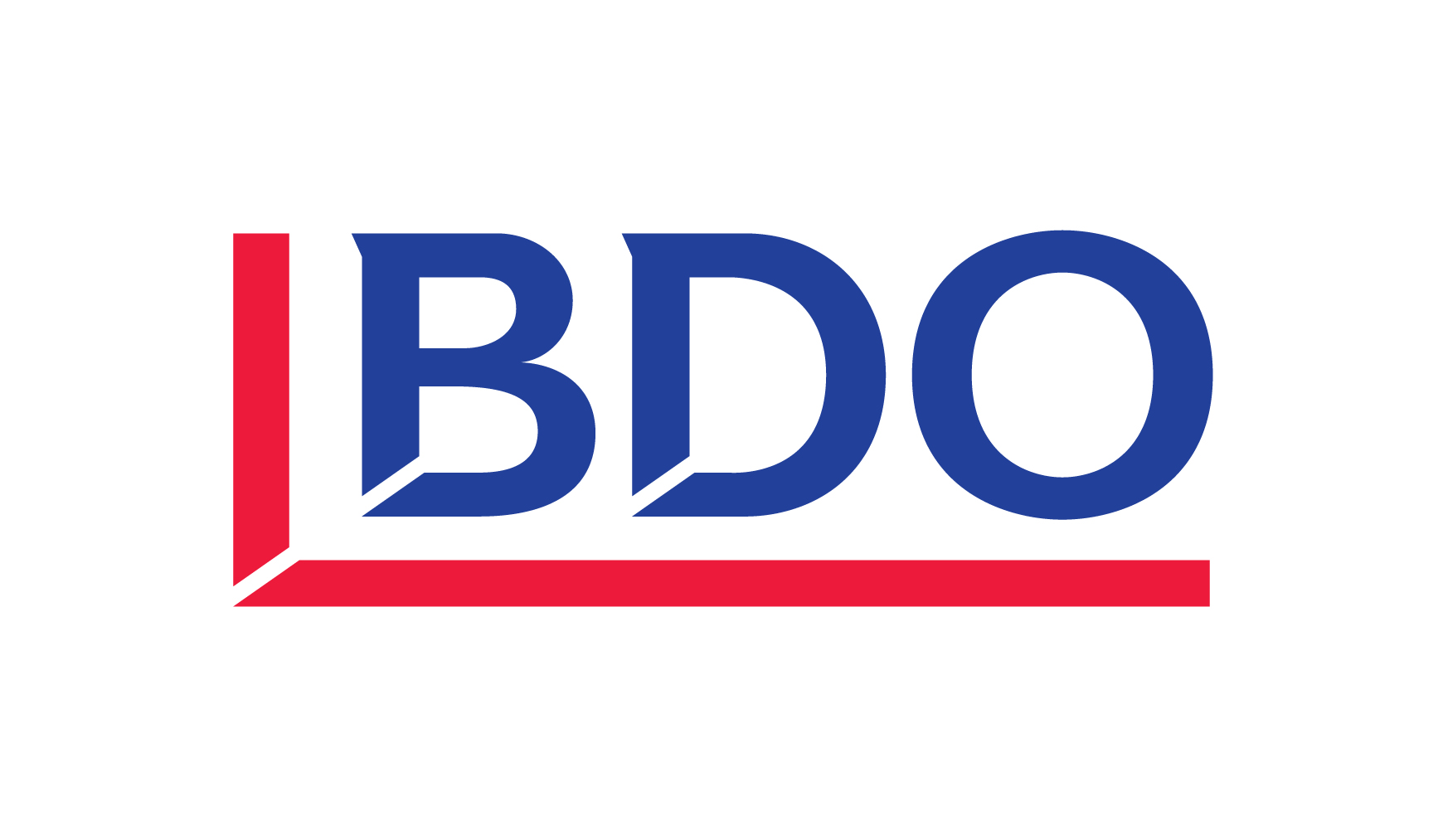 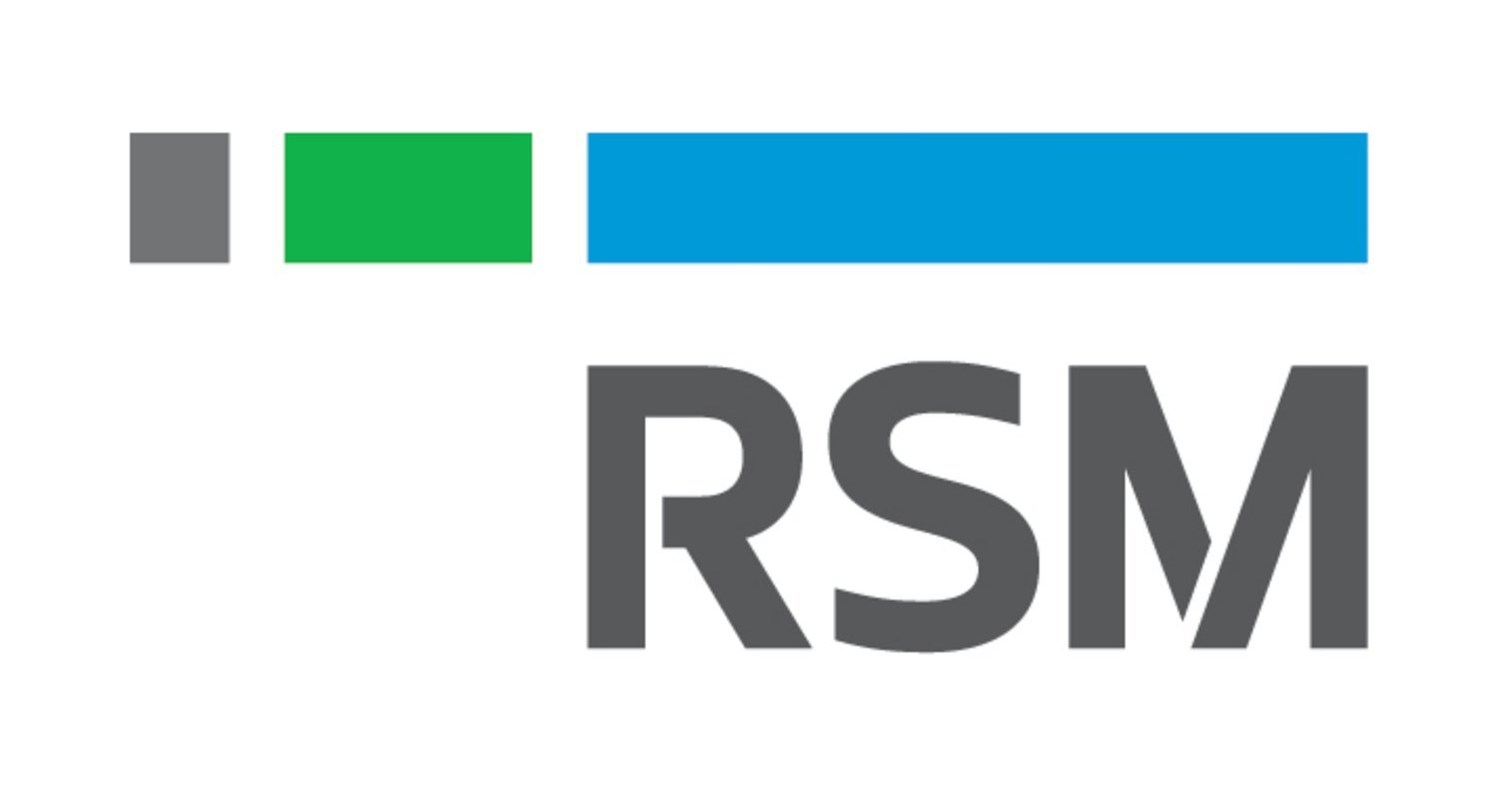 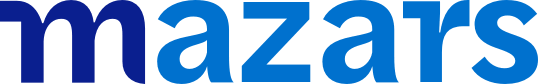 3
Application process for PwC graduate programs
More Information: Employability Hub
https://www.pwc.co.uk/careers/early-careers/employability-hub.html
4
Timeline
5
My insights:
6
[Speaker Notes: believe yourself]
Thank you
Lemiao Yu
Email address: yulemiao@outlook.com
LinkedIn: www.linkedin.com/in/lemiao-amy-yu-979351212
7